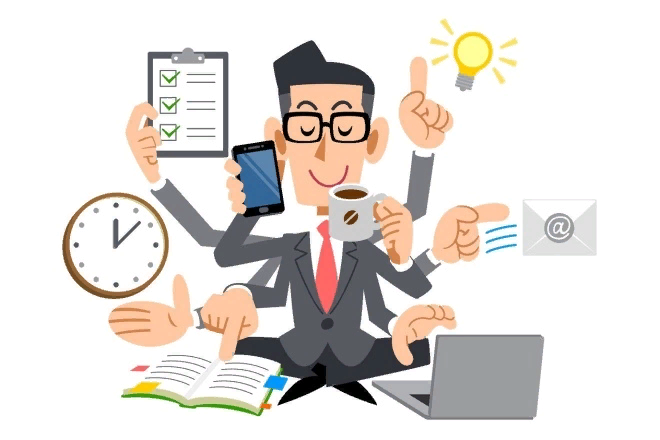 Тема 4: Методы изучения затрат рабочего времени
Цели изучения затрат рабочего времени
выявление структуры затрат рабочего времени, устранение потерь и непроизводительных затрат рабочего времени путем более полного использования возможностей оборудования, технологии, организации труда и производства;
выявление и оценка применяемых методов и приемов труда;
определение оптимального варианта содержания и последовательности выполнения отдельных элементов операции;
расчет норм и нормативов;
выявление причин невыполнения или значительного перевыполнения норм.
Классификация методов исследования затрат рабочего времени
Классификация методов исследования затрат рабочего времени
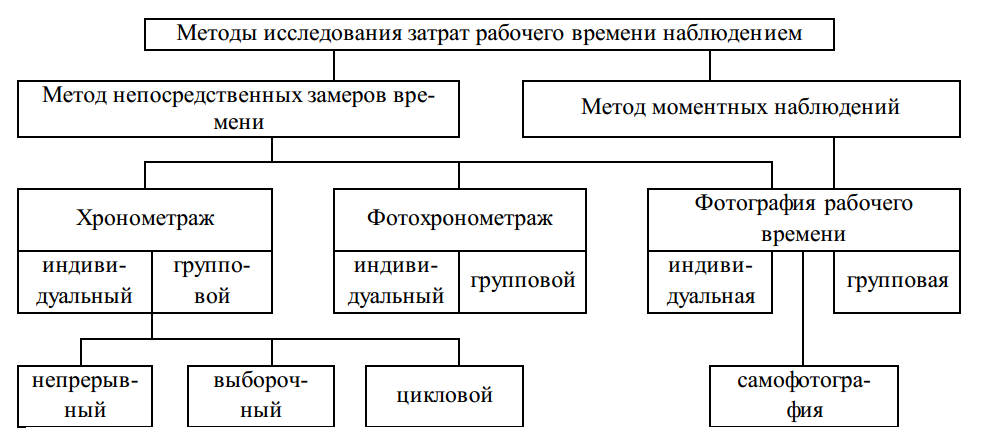 Основные методы изучения затрат рабочего времени
- фотография рабочего времени;- хронометраж;- фотохронометраж.
Все методы изучения затрат рабочего времени включают в себя несколько основных этапов:
!
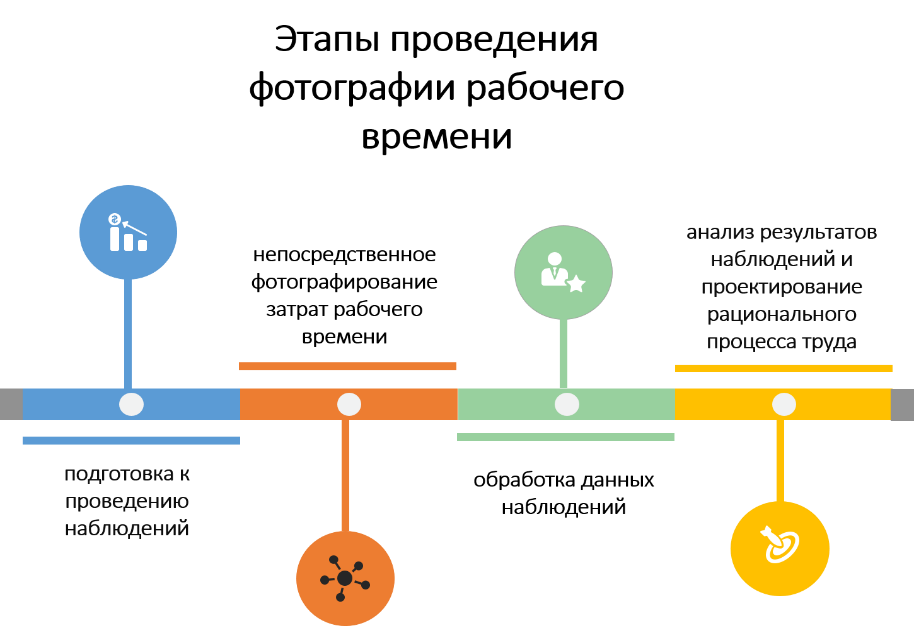 разработка предложений по совершенствованию организации и нормирования труда
Методы изучения затрат рабочего времени
Фотография рабочего времени — метод изучения затрат рабочего времени путем наблюдения и измерения всех без исключения затрат труда на протяжении полного рабочего дня или определенной его части.
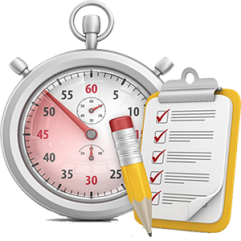 -индивидуальная и групповая, самофотография, 
-фотография времени использования оборудования, 
-фотография производственного процесса
Цели ФРВ:
выявление недостатков в организации труда и производства, приводящих к прямым потерям и нерациональным затратам рабочего времени, простоям оборудования, а также разработка на этой основе организационно-технических мероприятий по устранению выявленных недостатков;
изучение, обобщение и распространение передового производственного опыта по использованию рабочего времени установления норм обслуживания и нормативов численности рабочих;
получение исходных данных для разработки нормативов подготовительно-заключительного времени, времени обслуживания рабочего места, времени на отдых и личные надобности, определение оперативного времени на ручные работы в единичном и мелкосерийном производстве;
выявление причин невыполнения и значительного перевыполнения норм выработки отдельными рабочими.
Индивидуальная фотография рабочего времени
– это вид наблюдения, при котором измеряют все без исключения затраты времени исполнителя за определенной время работы.
Индивидуальная фотография рабочего времени
Проведение фотографии рабочего времени
в наблюдательном листе на протяжении целой смены (или части ее) непрерывно фиксируются все без исключения затраты рабочего времени.
Наблюдательный лист фотографии рабочего времени
Сводка затрат времени рабочим
Анализ результатов наблюдений
Наблюдательный лист для индивидуальной ФРВ (лицевая сторона)
Наблюдательный лист для индивидуальной ФРВ (оборотная сторона)
Группировка одноименных затрат рабочего времени
Баланс затрат рабочего времени
Расчет коэффициентов и роста производительности труда
Наблюдательный лист  ФРВ расширенной зоны обслуживания (лицевая сторона)
Наблюдательный лист  ФРВ расширенной зоны обслуживания (оборотная сторона)
Группировка времени работы и простоев оборудования при расширенной зоне
Расчет увеличения времени использования оборудования
В процессе анализа фактические затраты подготовительно-заключительного времени, времени организационного и технического обслуживания сравниваются с нормативными, которые определяются на основе проектирования наиболее эффективной системы обслуживания рабочих мест. 
Необходимое время на отдых и личные надобности за смену устанавливается на основе отраслевых нормативов для данных условий труда и проектирования рационального режима труда и отдыха. После этого составляются фактический и проектируемый (нормативный) балансы затрат рабочего времени. 
При составлении нормативного баланса все потери и нерациональные затраты рабочего времени исключаются, за счет этого увеличивается оперативное время. Сопоставление фактического и нормативного (рационального) балансов позволяет определить возможный рост производительности труда по каждому предложению, направленному на устранение потерь и непроизводительных затрат рабочего времени.
Групповая фотография рабочего времени
Проводится для группы или бригады рабочих.

Если число рабочих в группе не превышает трех человек и они находятся в поле зрения наблюдателя, то применяется метод непосредственных замеров времени. Порядок проведения наблюдений такой же, как и при индивидуальной фотографии, но запись затрат времени и их сводку проводят по каждому рабочему.

 В результате анализа устанавливаются структура фонда времени и эффективность разделения труда в звене (бригаде). 

При числе рабочих больше трех ФРВ проводят методом моментных наблюдений с фиксацией состояний рабочих и оборудования через одинаковые, или случайно выбранные промежутки времени.
Особенности групповой фотографии:
- Наблюдатель заранее определяет изучаемые виды затрат и потерь. т. к. он не может непрерывно регистрировать все затраты времени на каждом месте.
- Время наблюдения делят на интервалы. Точность результатов будет напрямую зависеть от величины интервалов.
Групповая ФРВ : Метод непосредственных наблюдений
Наблюдательный лист групповой фотографии рабочего времени
Баланс затрат рабочего времени при групповой фотографии
Групповая ФРВ : Маршрутная фотография
Наблюдательный лист маршрутной фотографии рабочего времени
Методы изучения затрат рабочего времени
Метод моментных наблюдений — статический способ получения средних данных о фактической загруженности рабочих и оборудования.
Наблюдения осуществляются нормировщиком, который обходит работников по определенному маршруту и фиксирует на бумаге, что в момент обхода делает каждый рабочий. 

Эффективность метода зависит от числа наблюдений.
Групповая ФРВ: Метод моментных наблюдений
Подготовка к наблюдениям:
определяется необходимое число фиксируемых моментов;
определяется длина маршрута обхода рабочих мест;
определяется число наблюдаемых моментов за один обход  (оно соответствует числу изучаемых рабочих мест);
рассчитывается продолжительность одного обхода;
рассчитывается число моментов, фиксируемых за одну рабочую смену;
определяется общая продолжительность наблюдения (в числе смен).
Наблюдательный лист ФРВ методом моментных наблюдений
Самофотография рабочего времени
- это выявление потерь рабочего времени рабочими самостоятельно. 

Результаты используются для разработки мероприятий по устранению потерь рабочего времени, а также могут быть использованы при разработке нормативов численности и обслуживания.
Самофотография рабочего времени
Карта самофотографии рабочего времени ( лицевая сторона)
Самофотография рабочего времени
Оборотная сторона
Методы изучения затрат рабочего времени
Хронометраж — метод изучения трудовых операций путем наблюдения и измерения затрат на выполнение отдельных элементов, повторяющихся при изготовлении каждой единицы продукции.
Цели хронометража:
установление норм времени и получение данных для разработки нормативов по труду;
изучение и внедрение передовых приемов и методов труда;
проверка качества действующих норм;
выявление причин невыполнения норм отдельными работниками;
совершенствование организации трудового процесса на рабочем месте.
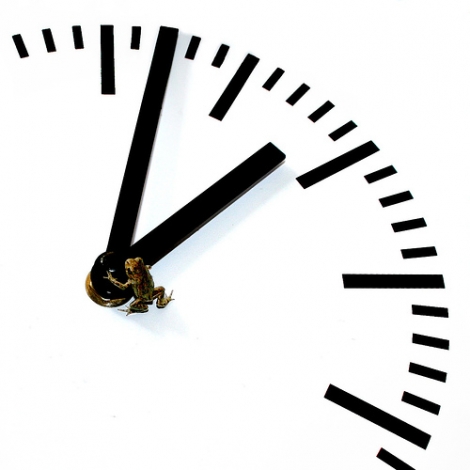 Хронометраж  проводится  преимущественно  в отношении  повторяющихся  элементов  ручной  и  машинно-ручной  работы, относящихся  к  оперативному  или  подготовительно-заключительному времени.
Способы хронометража
Непрерывный
Выборочный
Цикловой
замеряются отдельные элементы (приемы работы) операции независимо от их последовательного выполнения;
(по текущему времени), 
все элементы работы исследуются в порядке их выполнения.
исследуются операции, имеющие очень малую продолжительность, (3 - 5 сек) они объединяются в группы, каждая из которых периодически повторяется в каждом цикле и в определенной последовательности.
Хронометраж
Анализ и статистическая обработка
Наблюдение
Вычисление
элемент операции
хронометражный  ряд
фактический  коэффициент  устойчивости хронометражного  ряда, 

средняя  арифметическая  норма  времени.
Куст =Тmax/Tmin
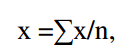 Куст  -  коэффициент  устойчивости  хроноряда; 
Тмах - максимальная продолжительность  выполнения   данного  элемента   операции;  
Tmin  - минимальная  продолжительность  выполнения  данного  элемента   операции.
- сумма  всех  величин  продолжительности  выполнения элементов  для  данного  устойчивого  хроноряда; 
n  -  число  качественных наблюдений,  принятых  после  исключения  из  хроноряда  ошибочных замеров.
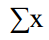 Нормативные коэффициенты устойчивости хронометражного ряда
Фотохронометраж
Фотохронометраж  служит  для  одновременного  определения структуры  затрат  рабочего  времени  и  длительности  элементов  операции
Используется в случае,  когда  одновременно  с  фотографией  рабочего  дня  необходимо  в отдельные отрезки времени провести хронометраж.
Формы документации по нормированию труда
На предприятиях железнодорожного транспорта используются формы:
Наблюдательный лист индивидуальной фотографии рабочего дня или  производственного процесса (форма ТНУ–1); 
Сводная карта индивидуальной и групповой фотографии рабочего дня или фотографии производственного процесса (форма ТНУ–2);
Наблюдательный лист для групповых фотографий рабочего времени и моментных наблюдений (форма ТНУ–3); 
Хронометражно-нормировочная карта (форма ТНУ–5);
Наблюдательный лист фотоучёта (форма ТНУ–5а);
Карта аналитического расчёта норм времени по нормативам на станочные работы (форма ТНУ–9) ; 
Карта аналитического расчёта норм времени по нормативам на ручные и машинно-ручные работы (форма ТНУ–11); 
Карта самофотографии рабочего времени (форма ТНУ–14);